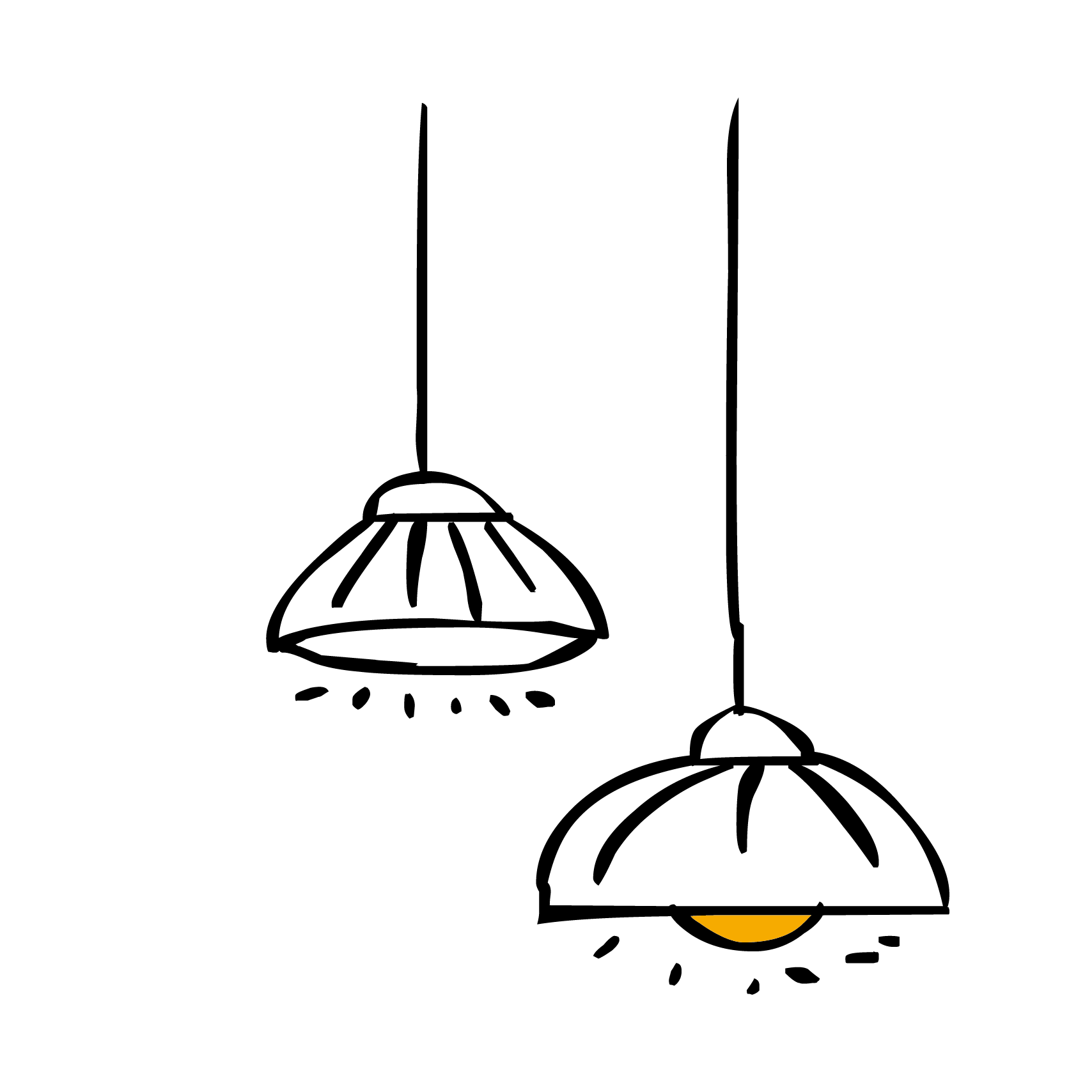 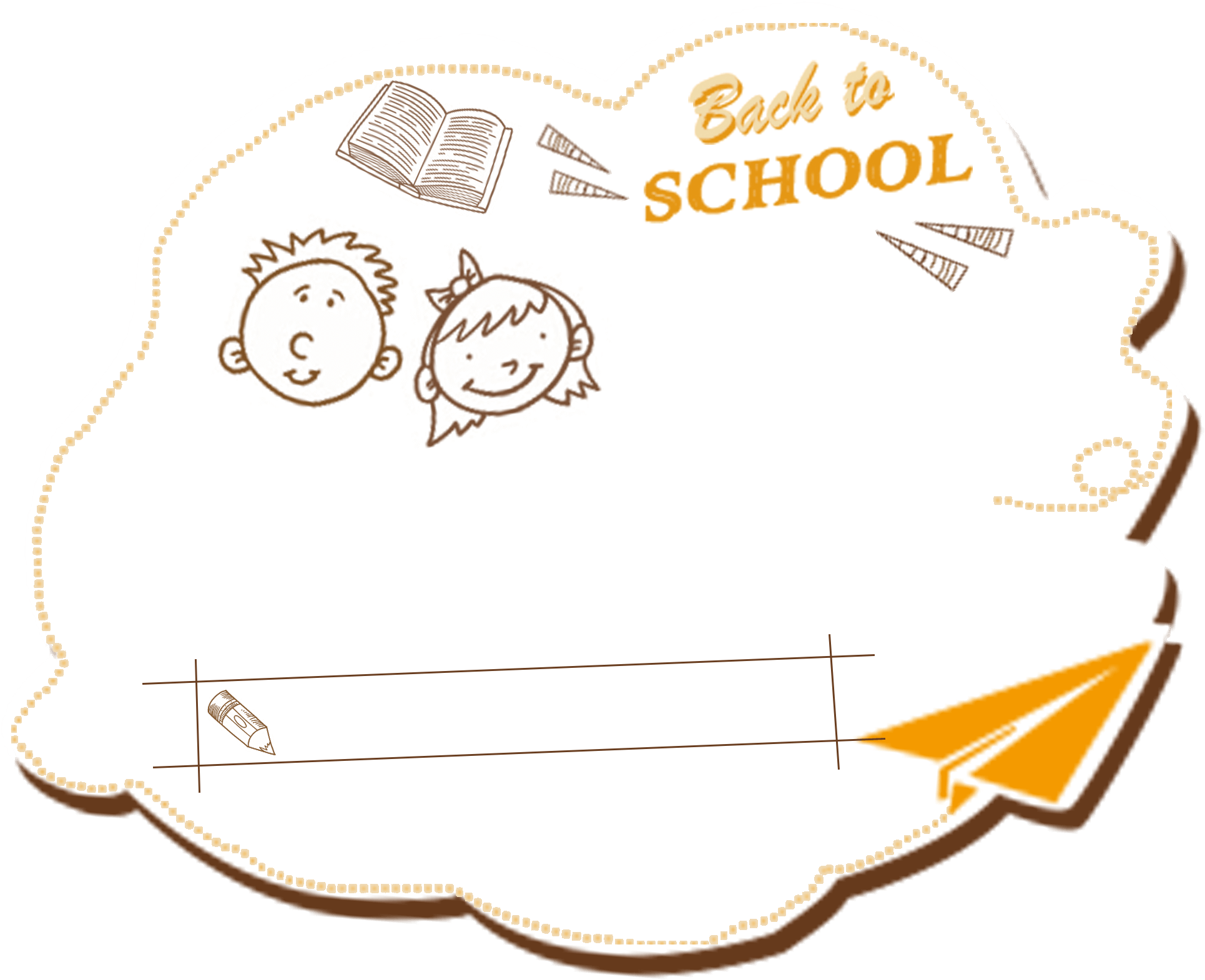 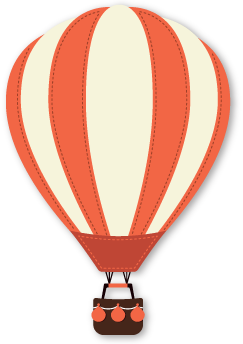 泰雅族
單字教學
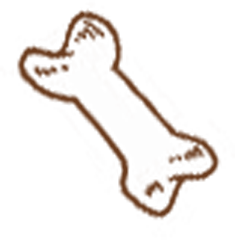 你們準備好了嘛……
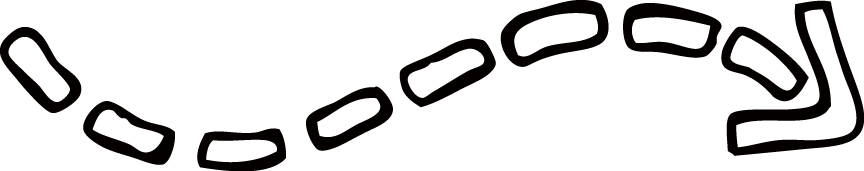 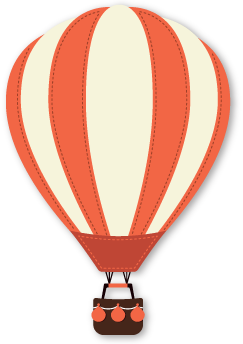 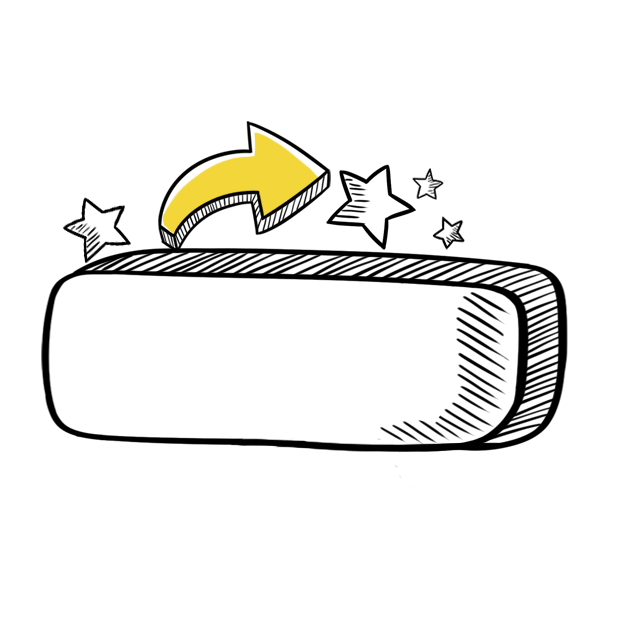 目 錄
第一章 單字練習
第二章 看圖回答
第三章 測驗
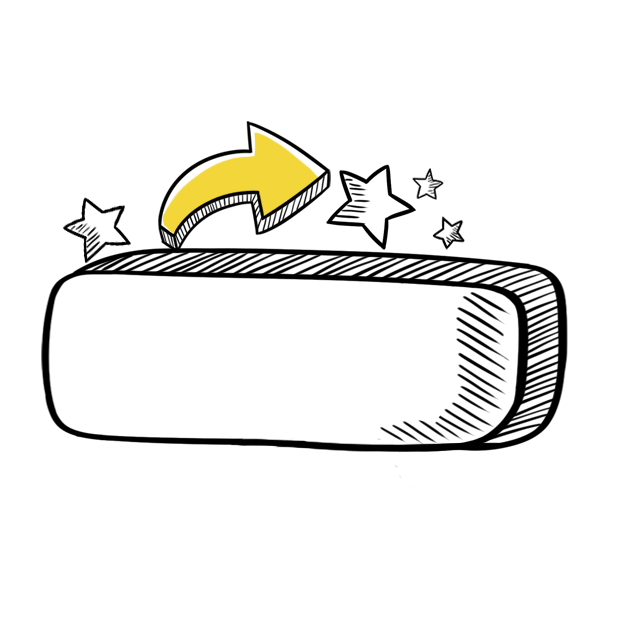 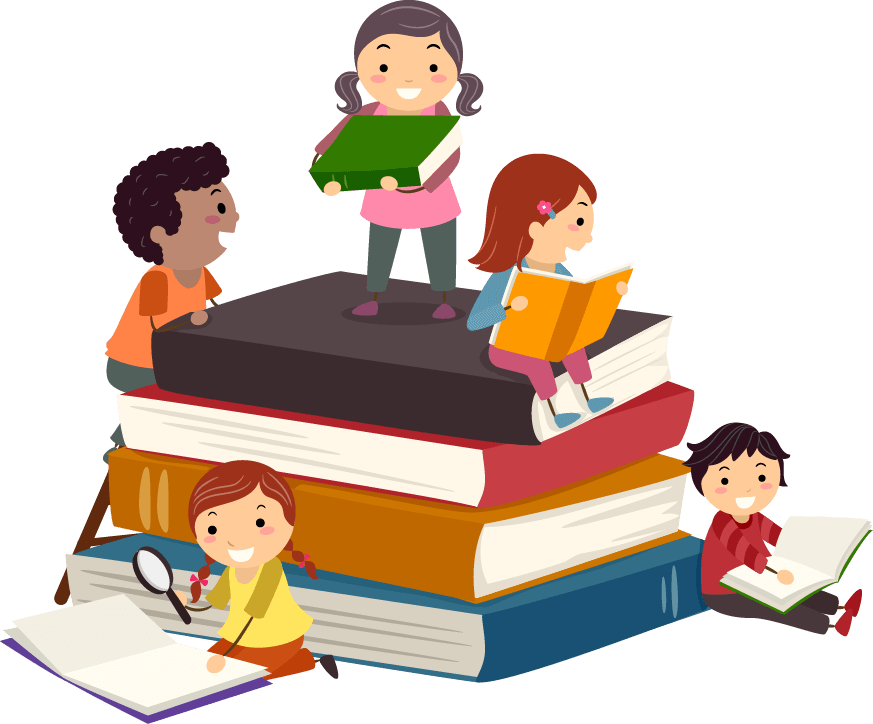 第一章
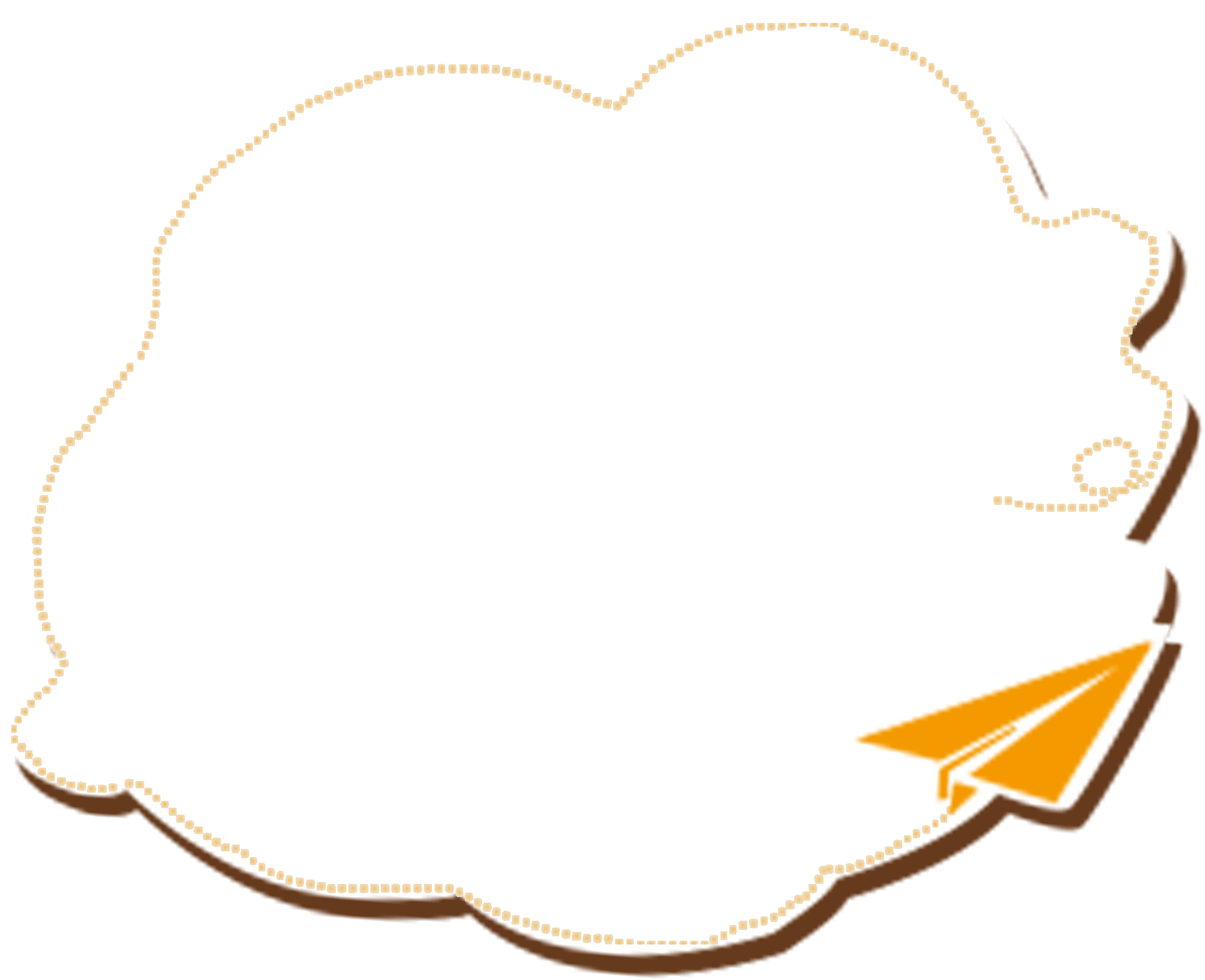 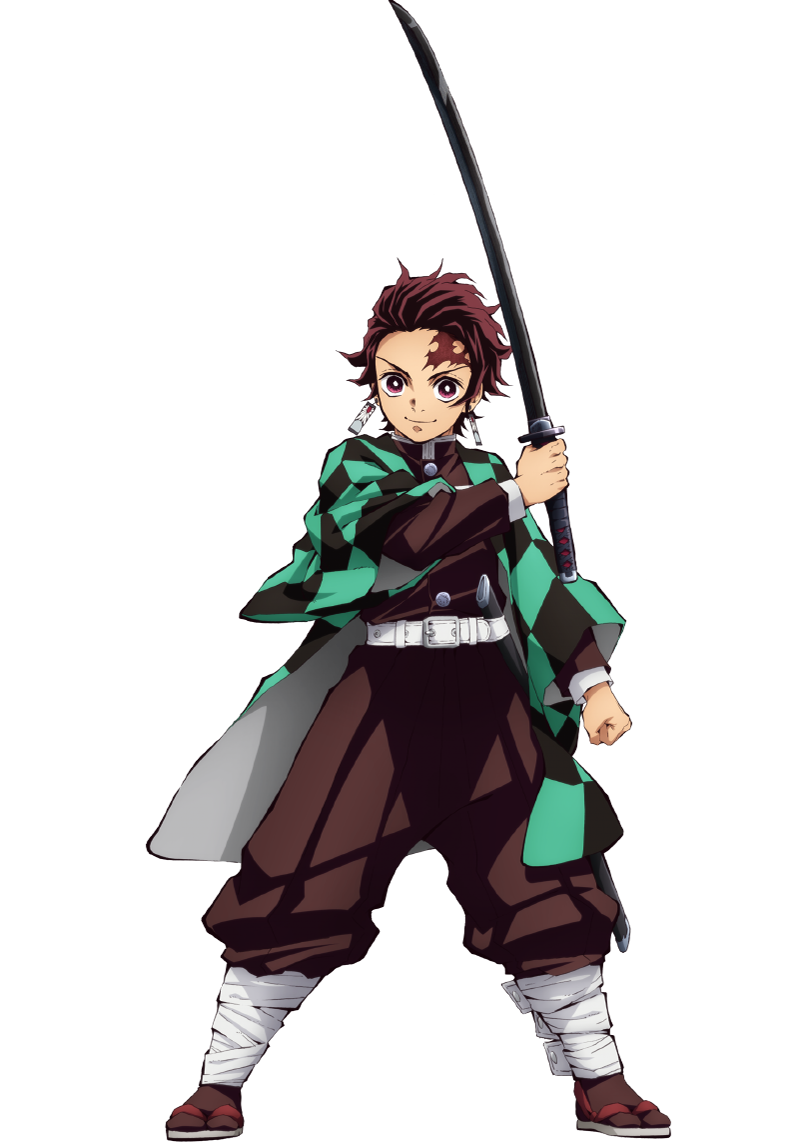 M-li-kuy 男生
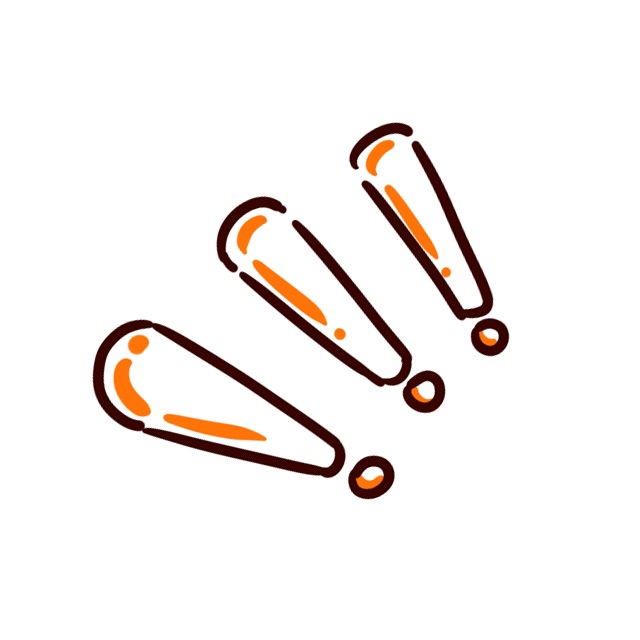 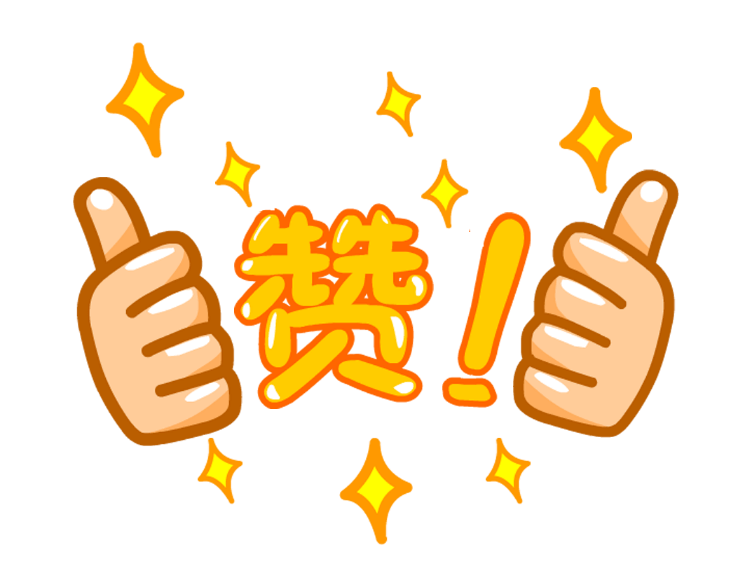 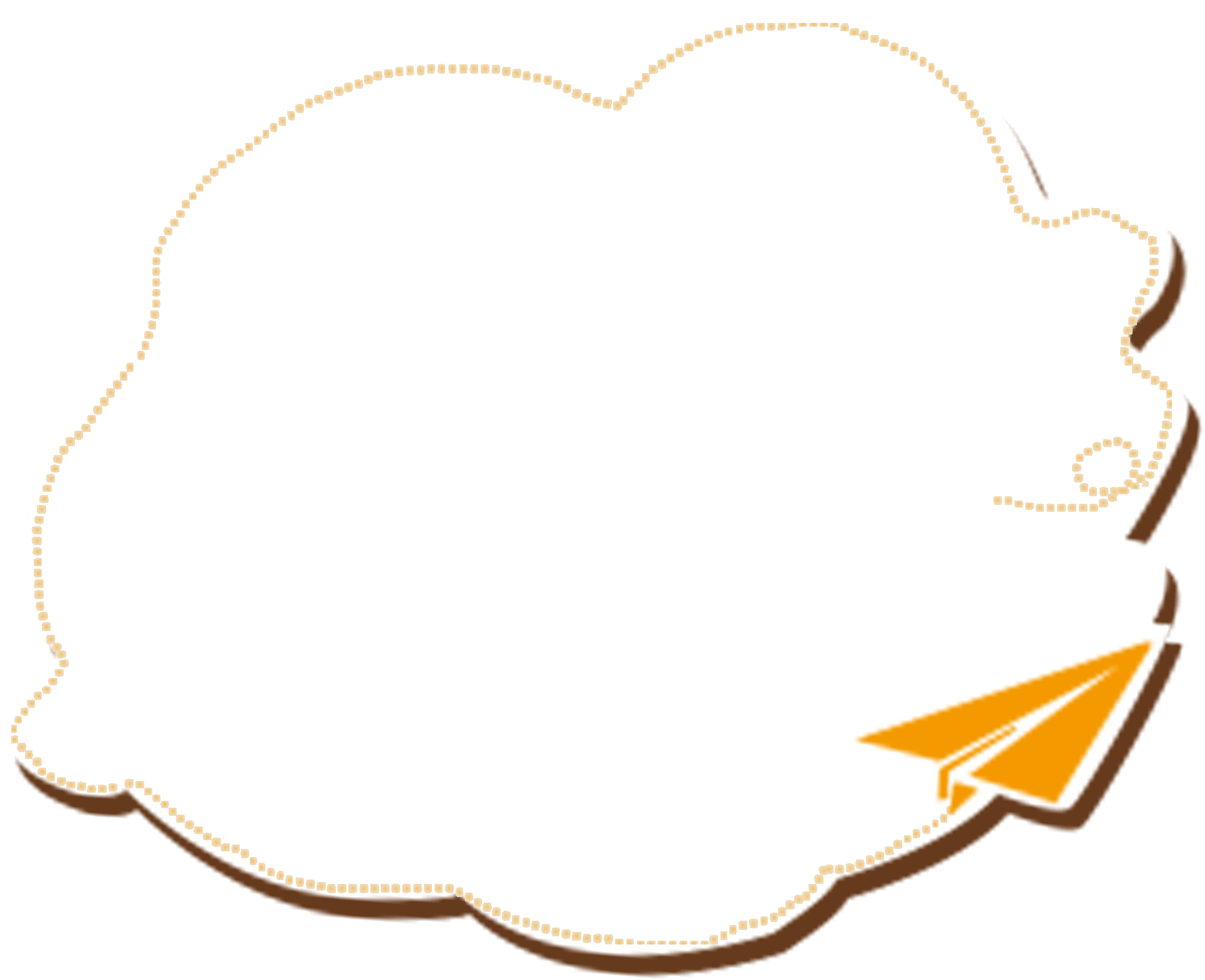 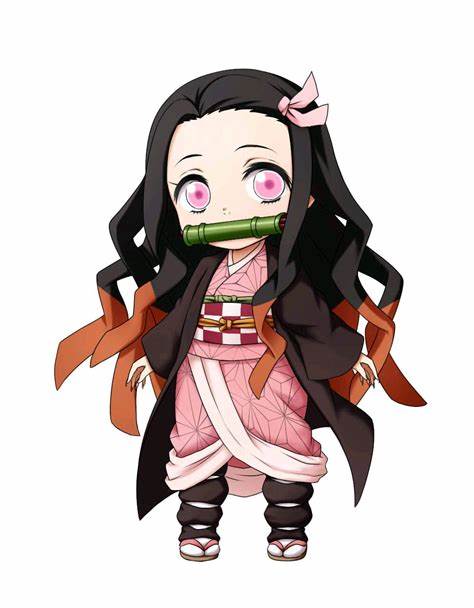 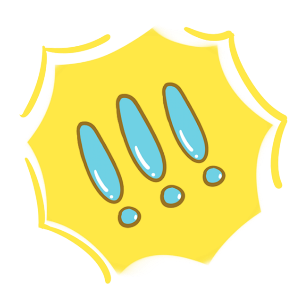 K-ne-ril 女生
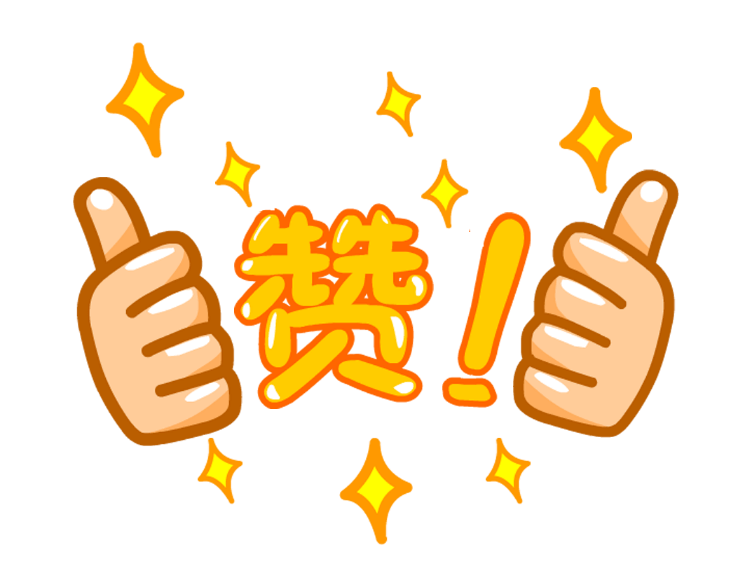 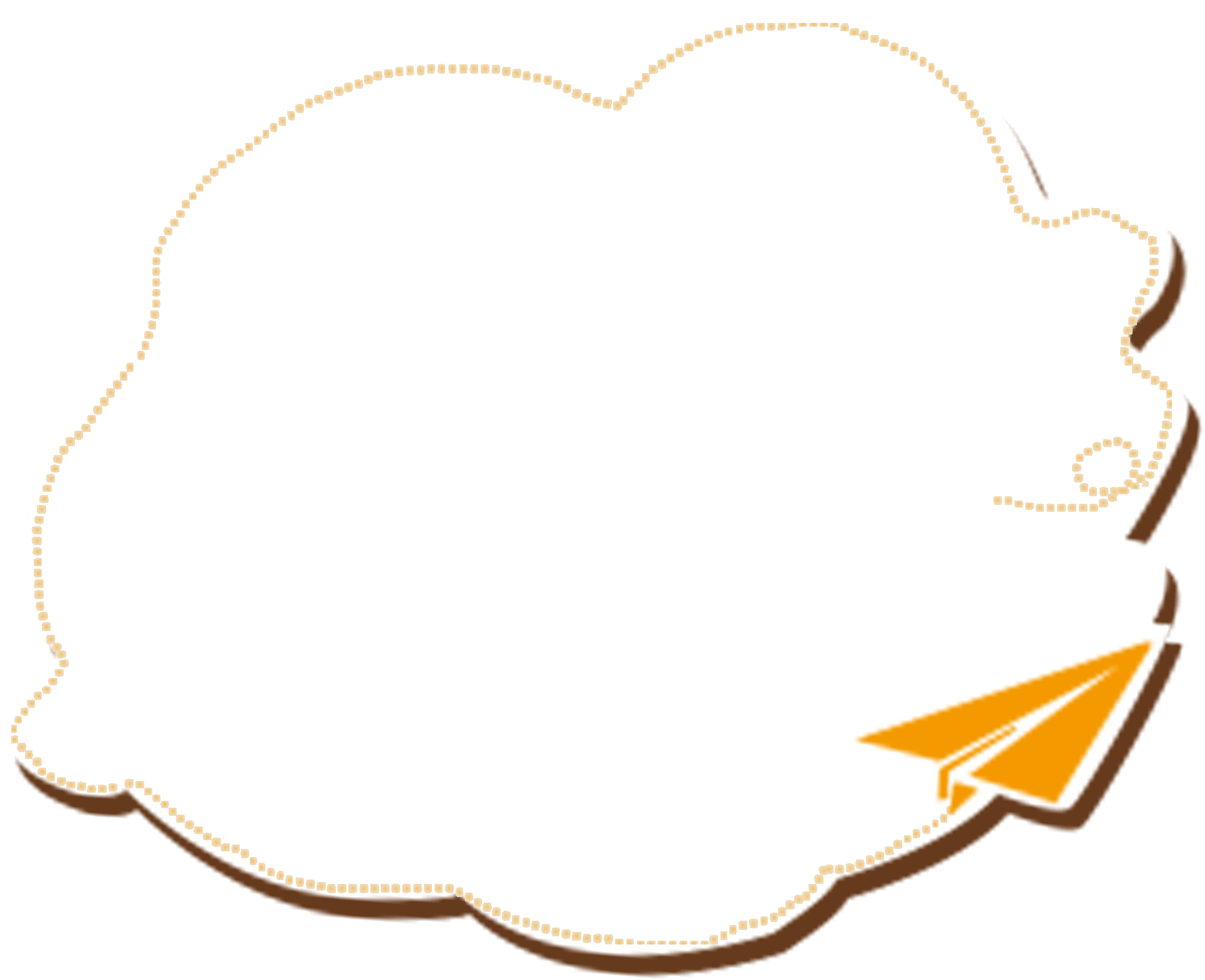 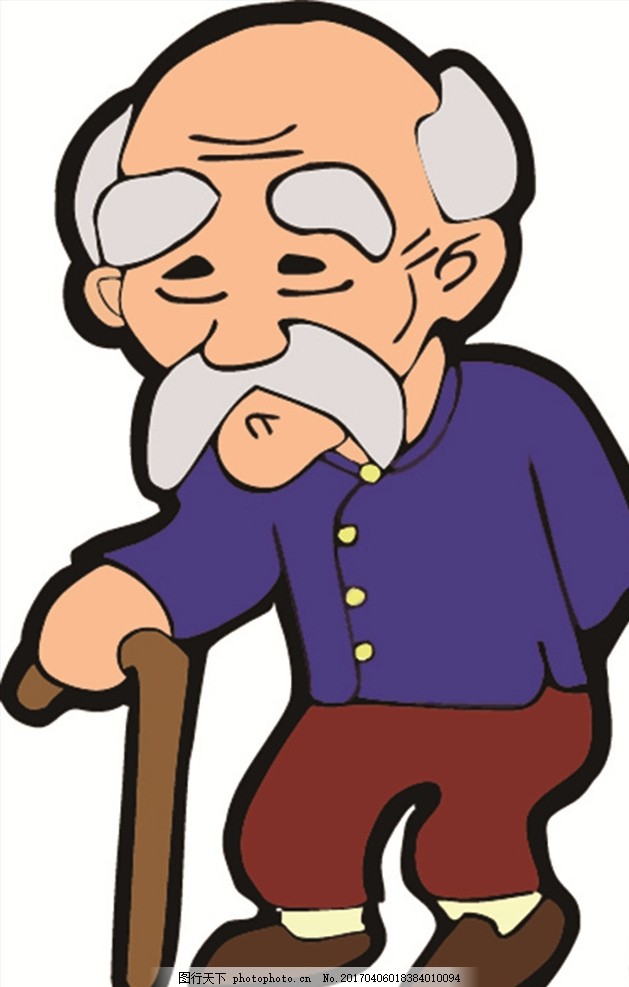 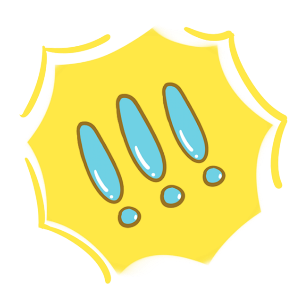 B-n-kis 老人
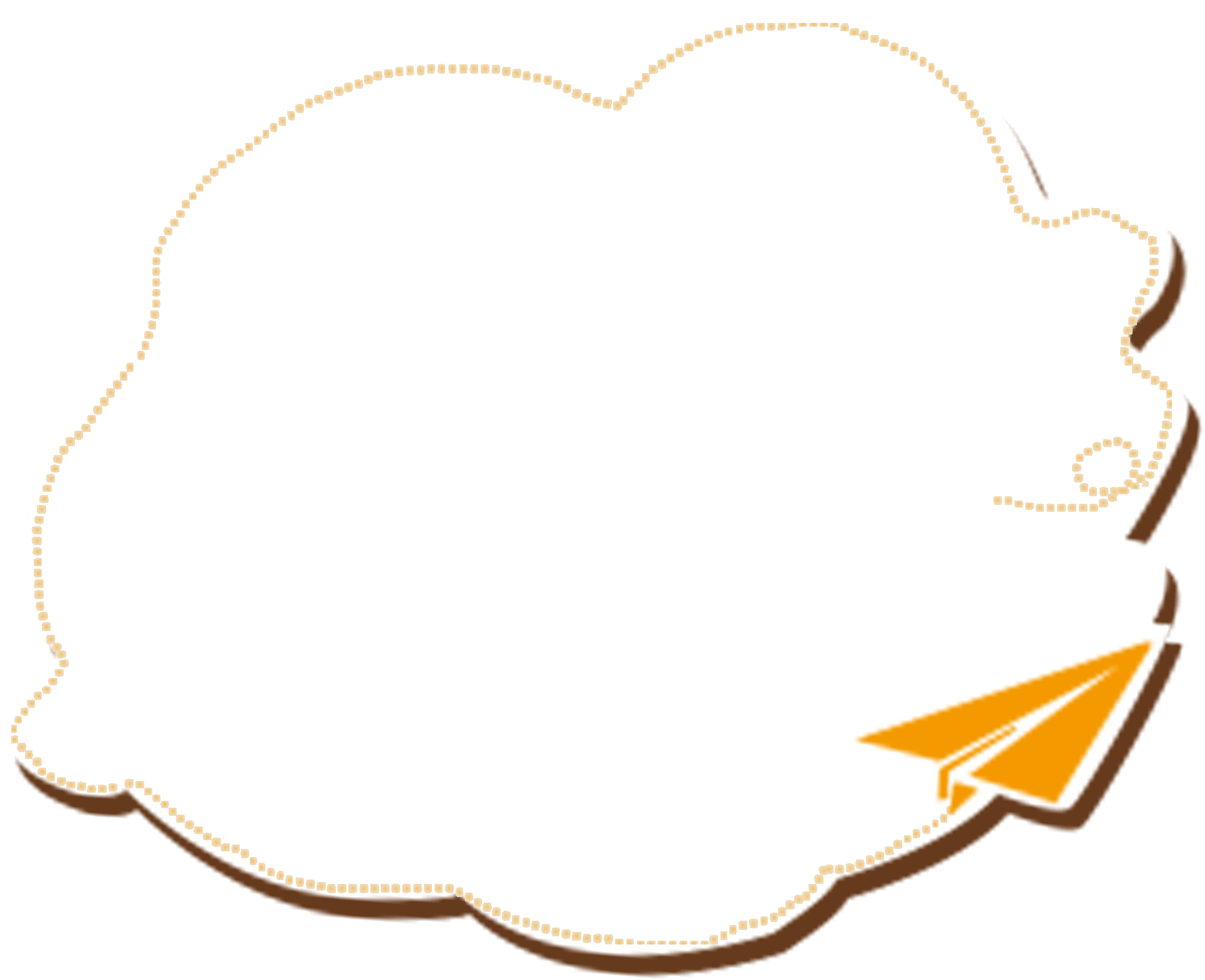 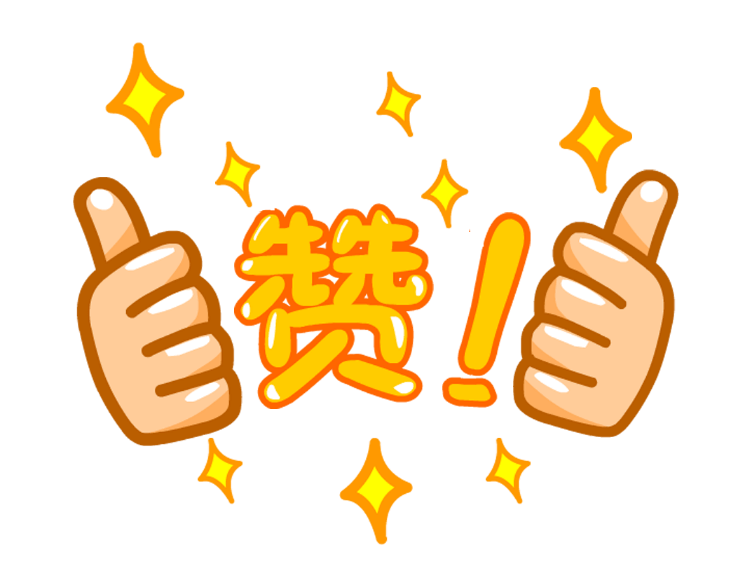 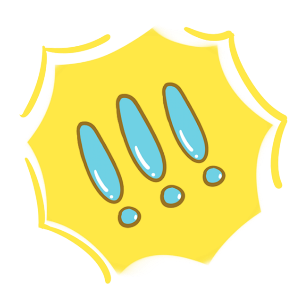 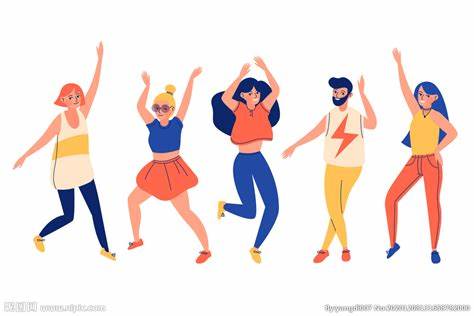 M-r-kyas 年輕人
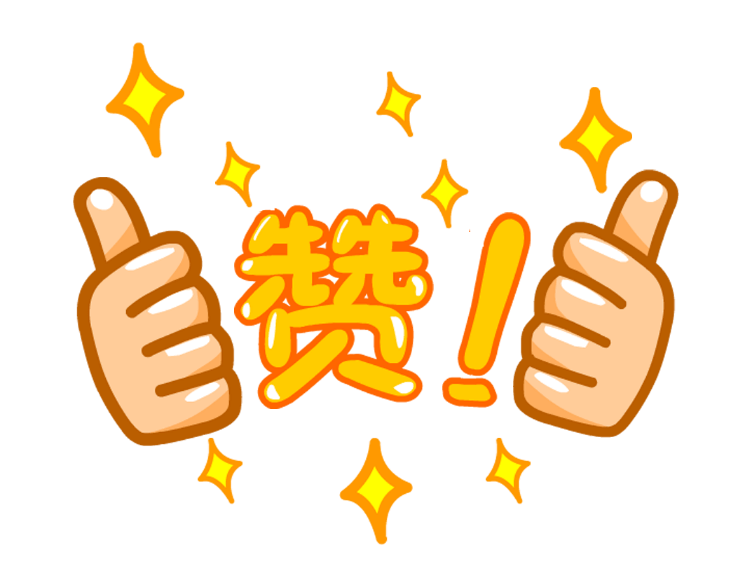 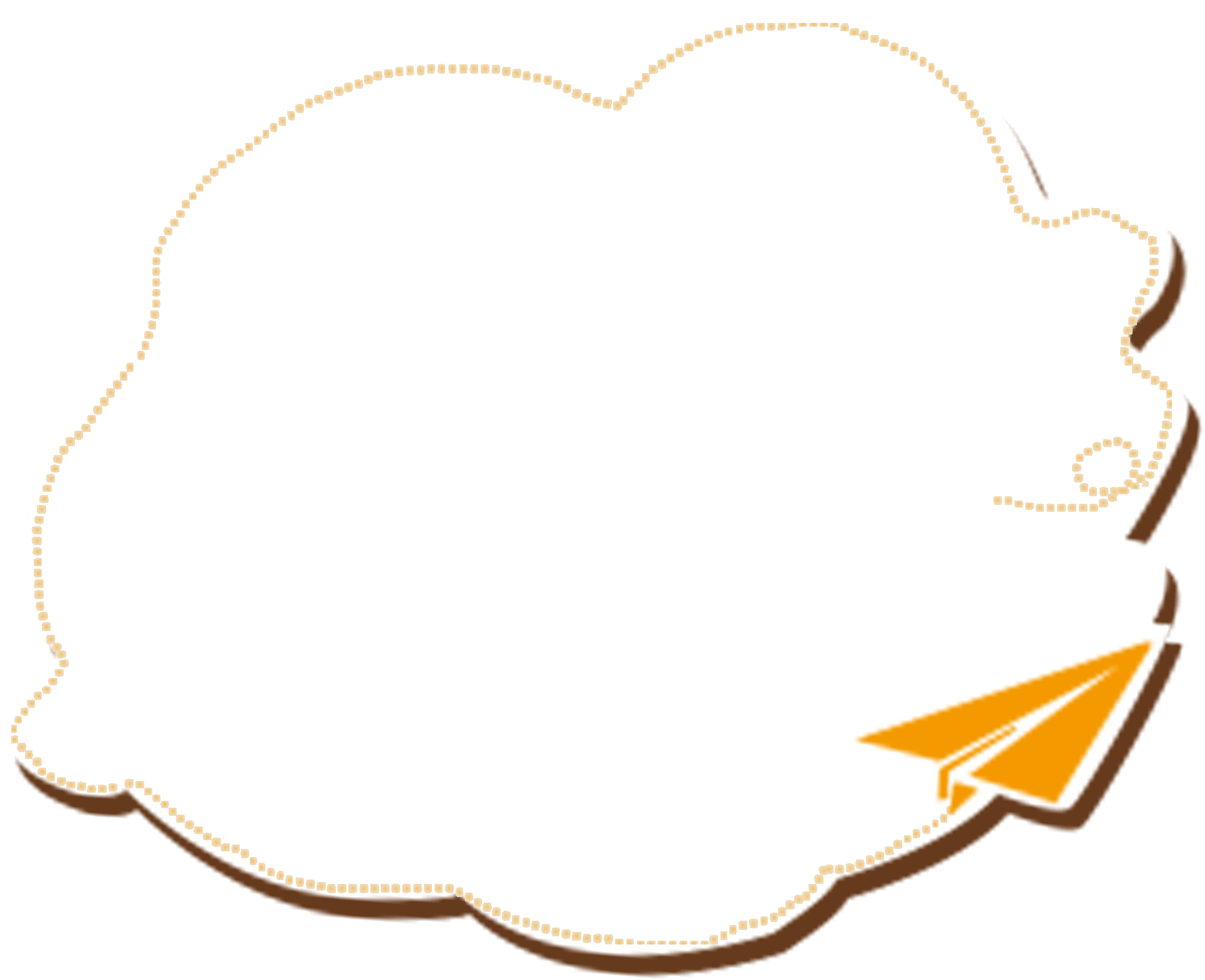 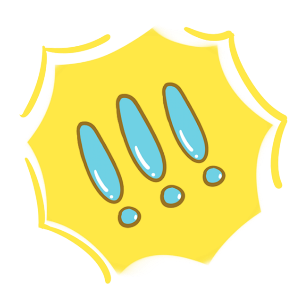 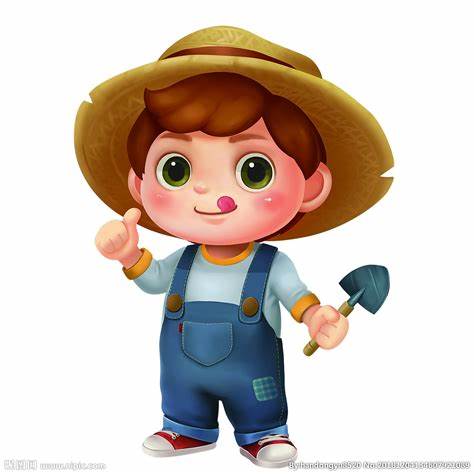 La-qi  小孩
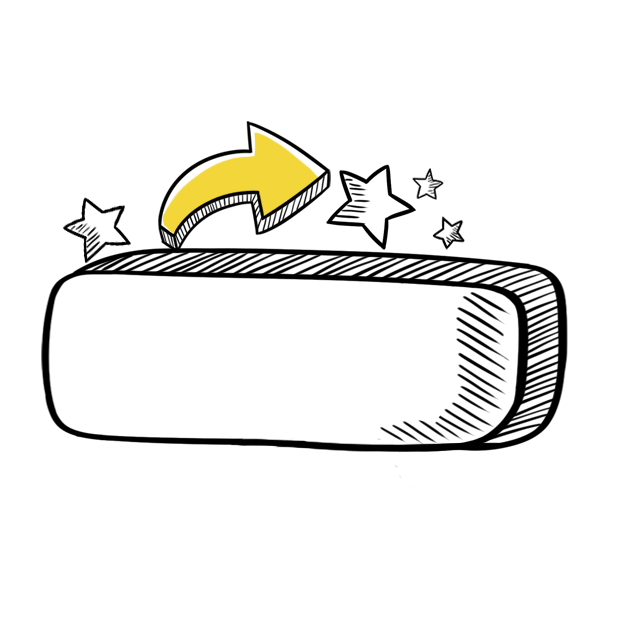 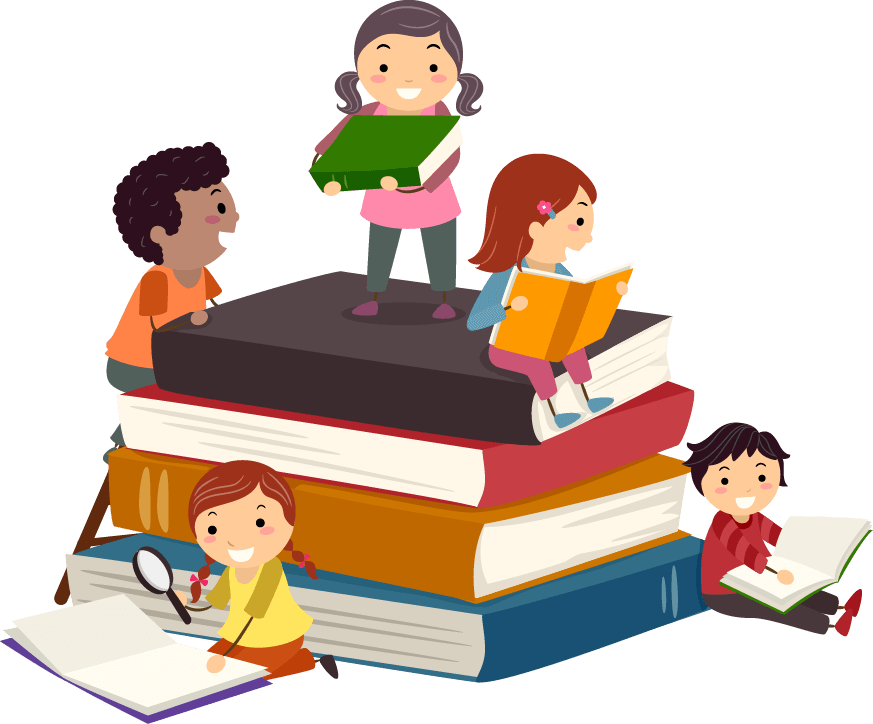 第二章
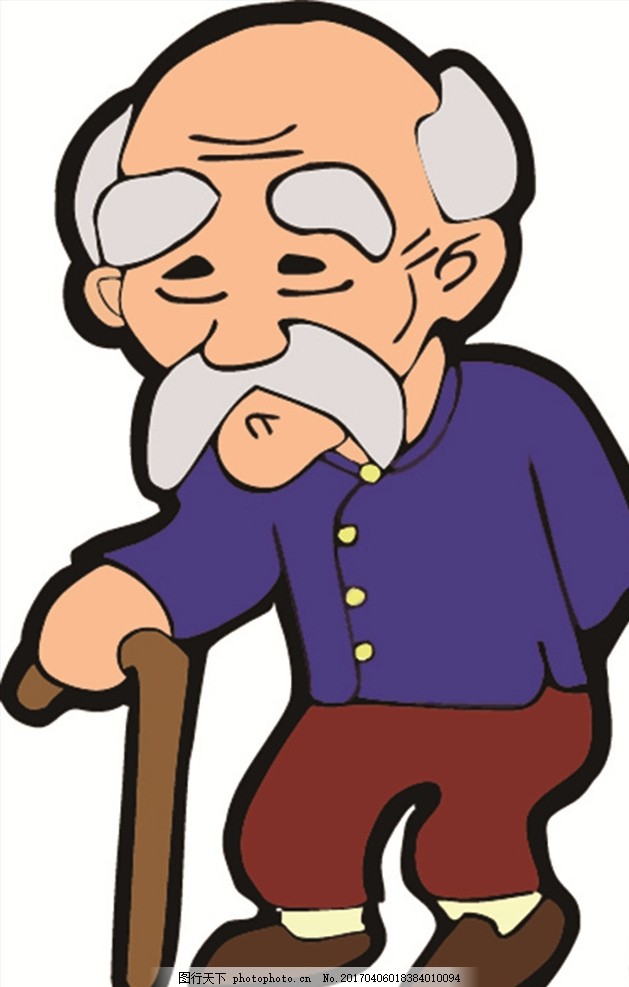 (   )
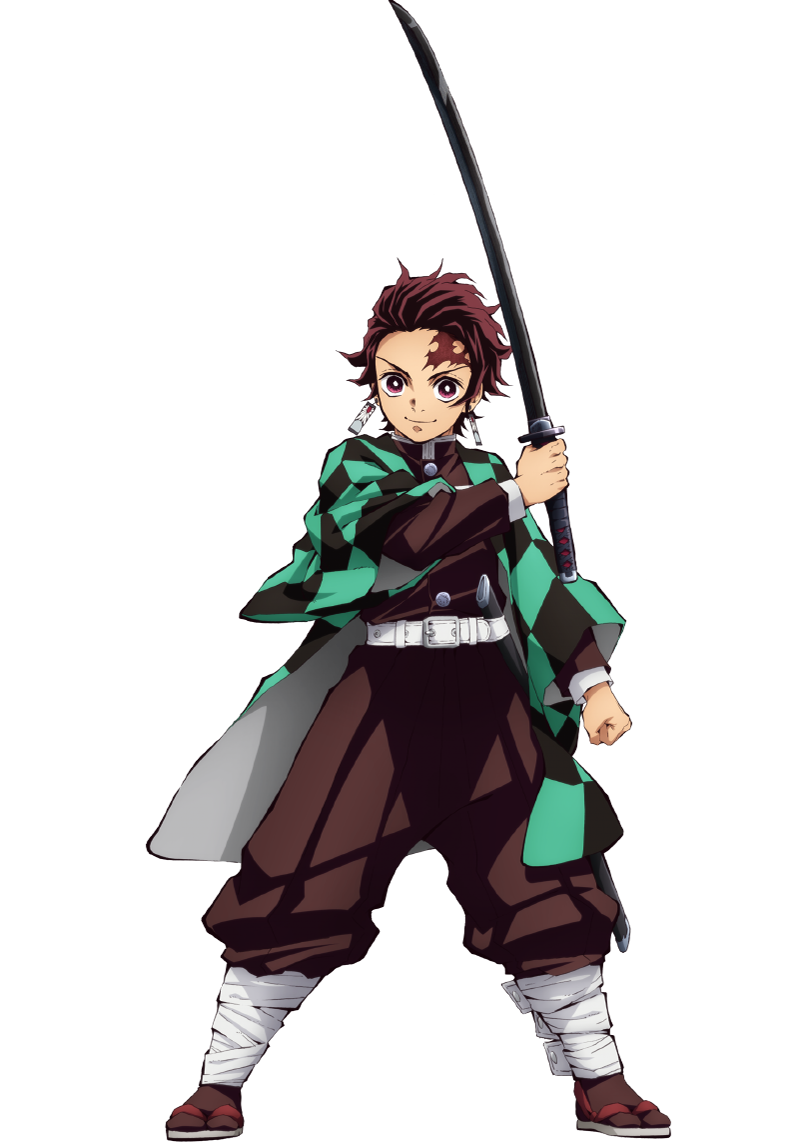 (   )
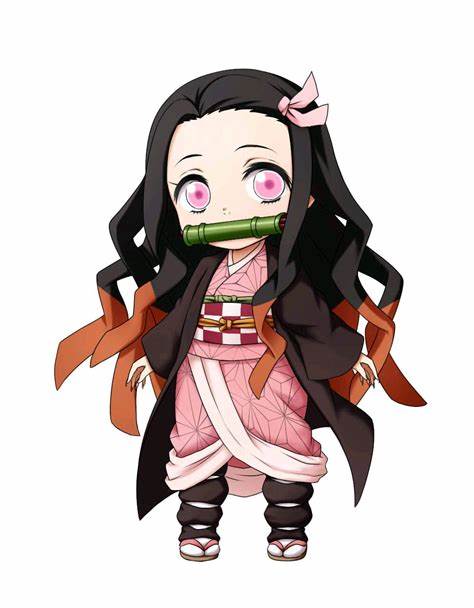 (   )
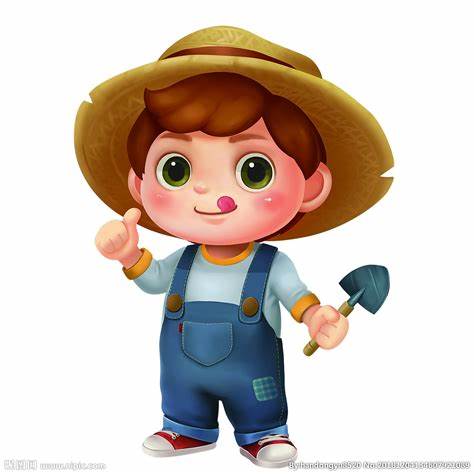 (   )
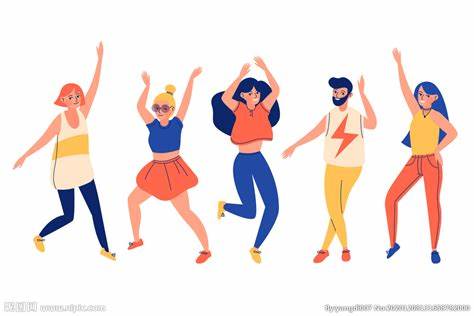 (   )
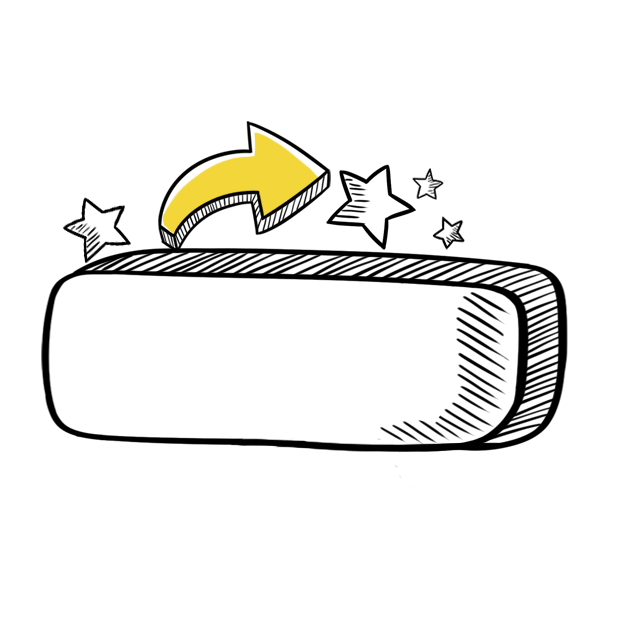 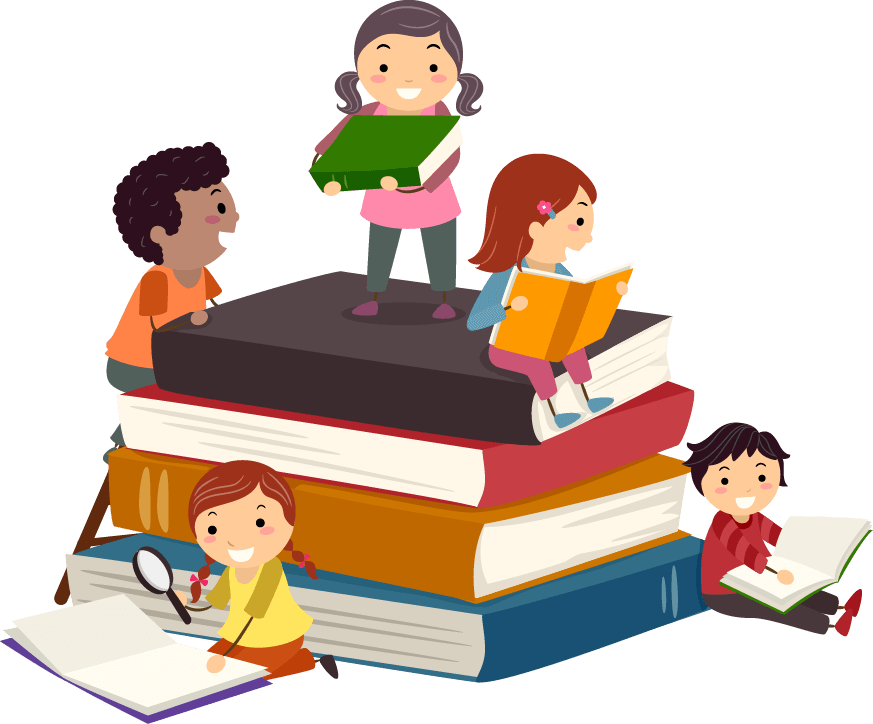 第四章
第四章 測驗
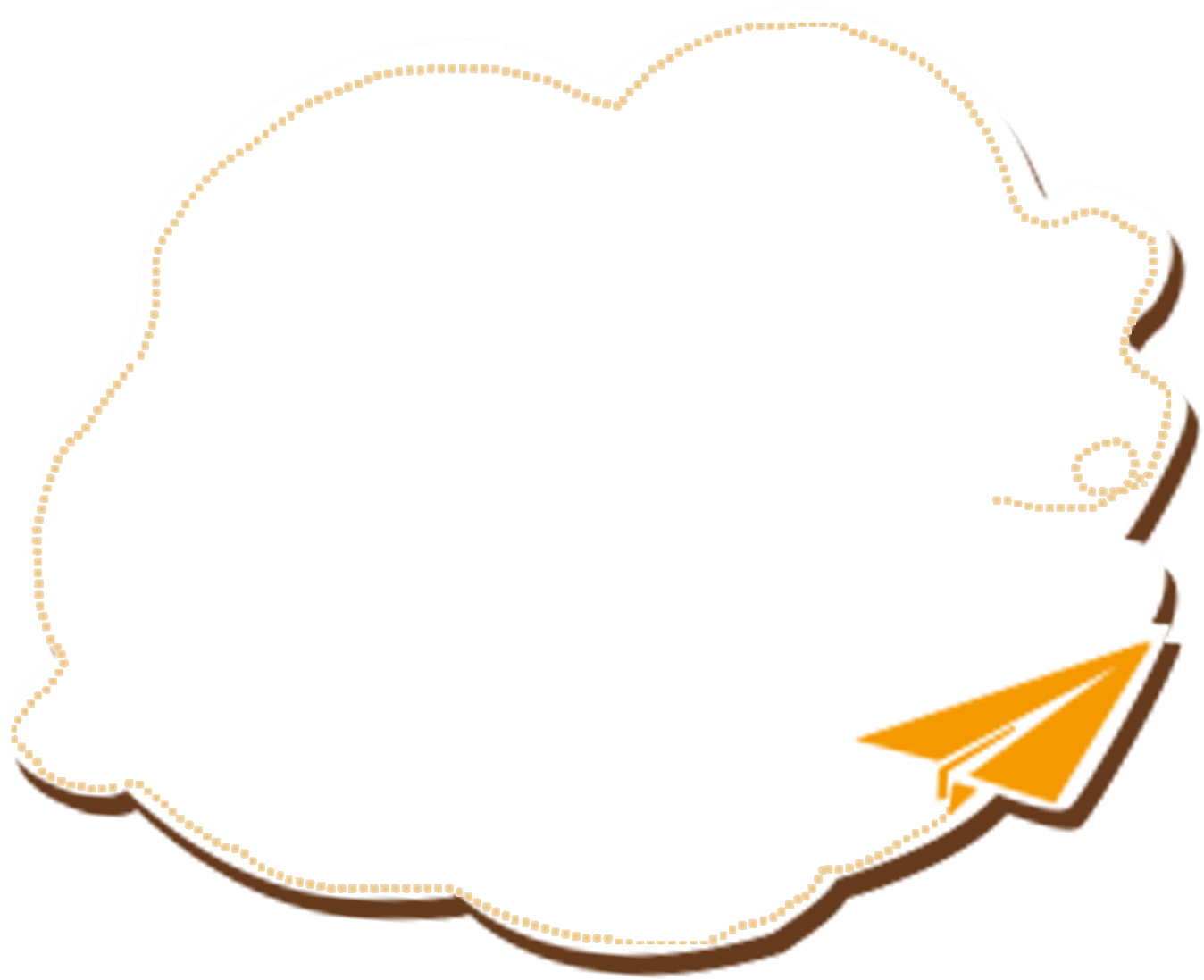 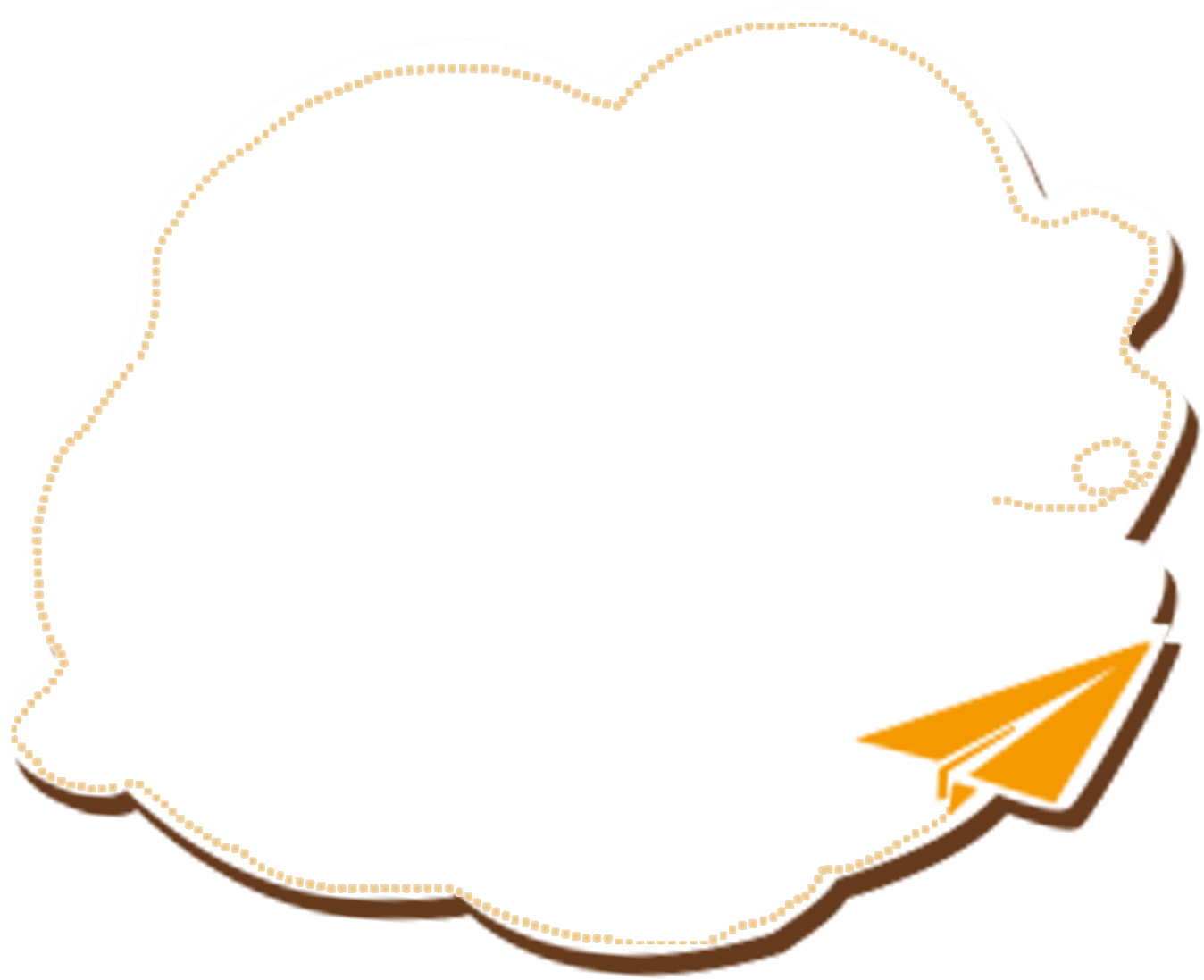 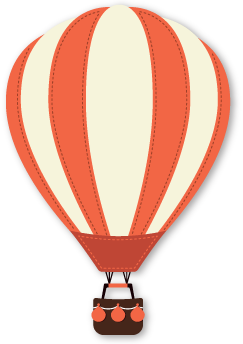 M-r-kyas
年 輕 人
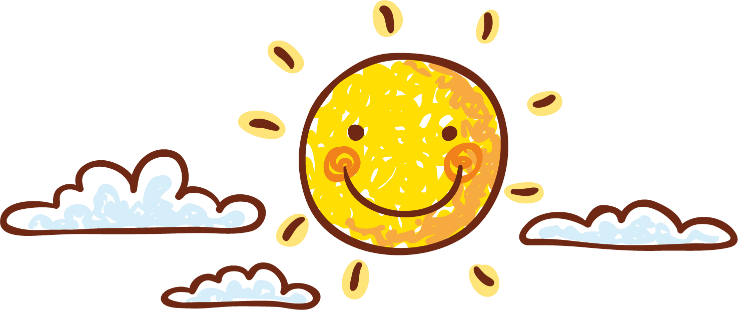 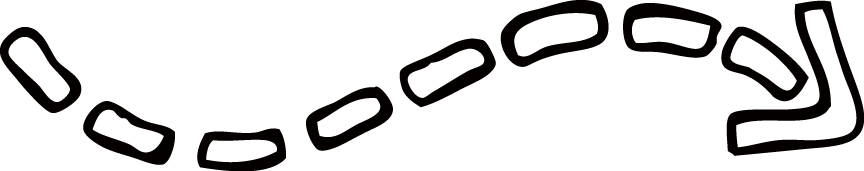 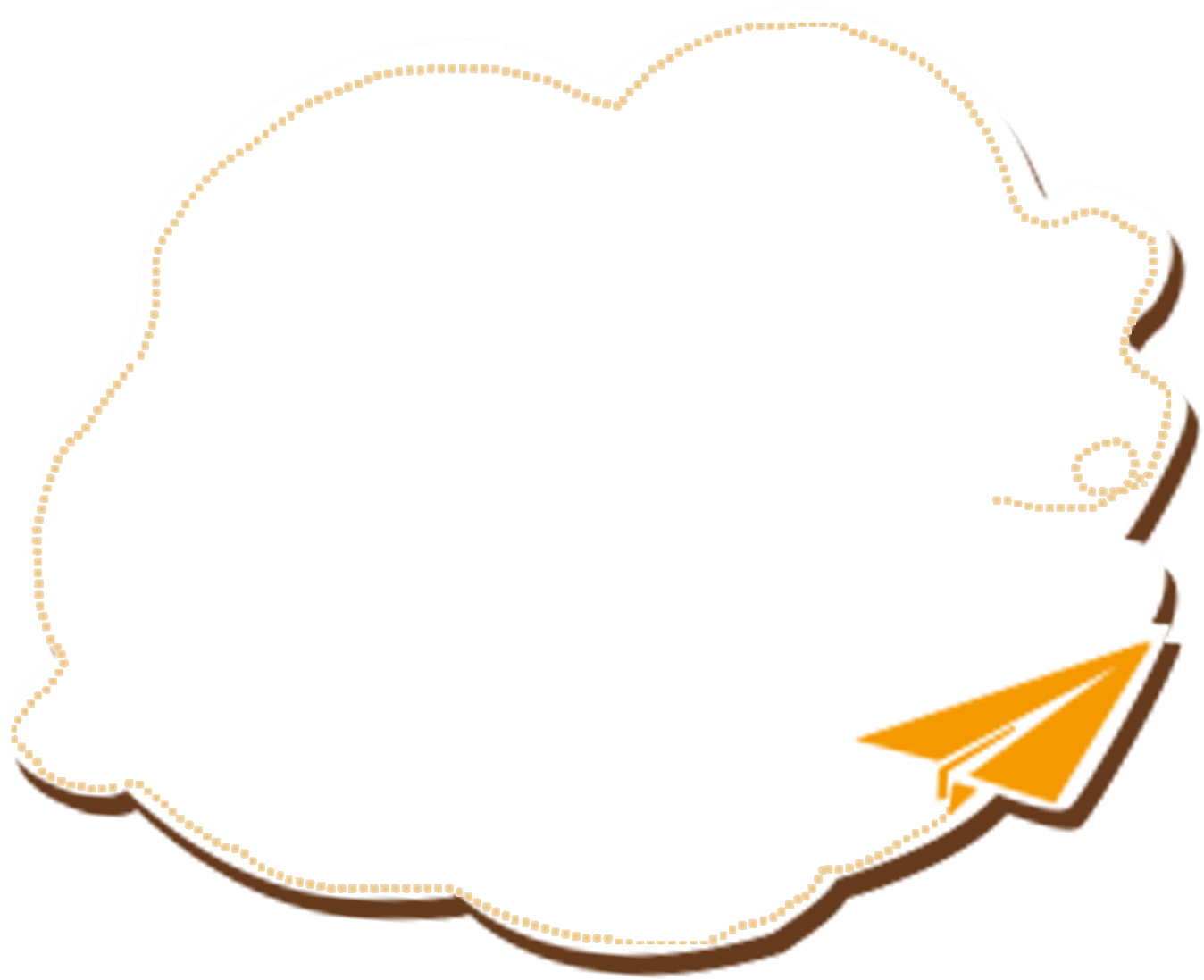 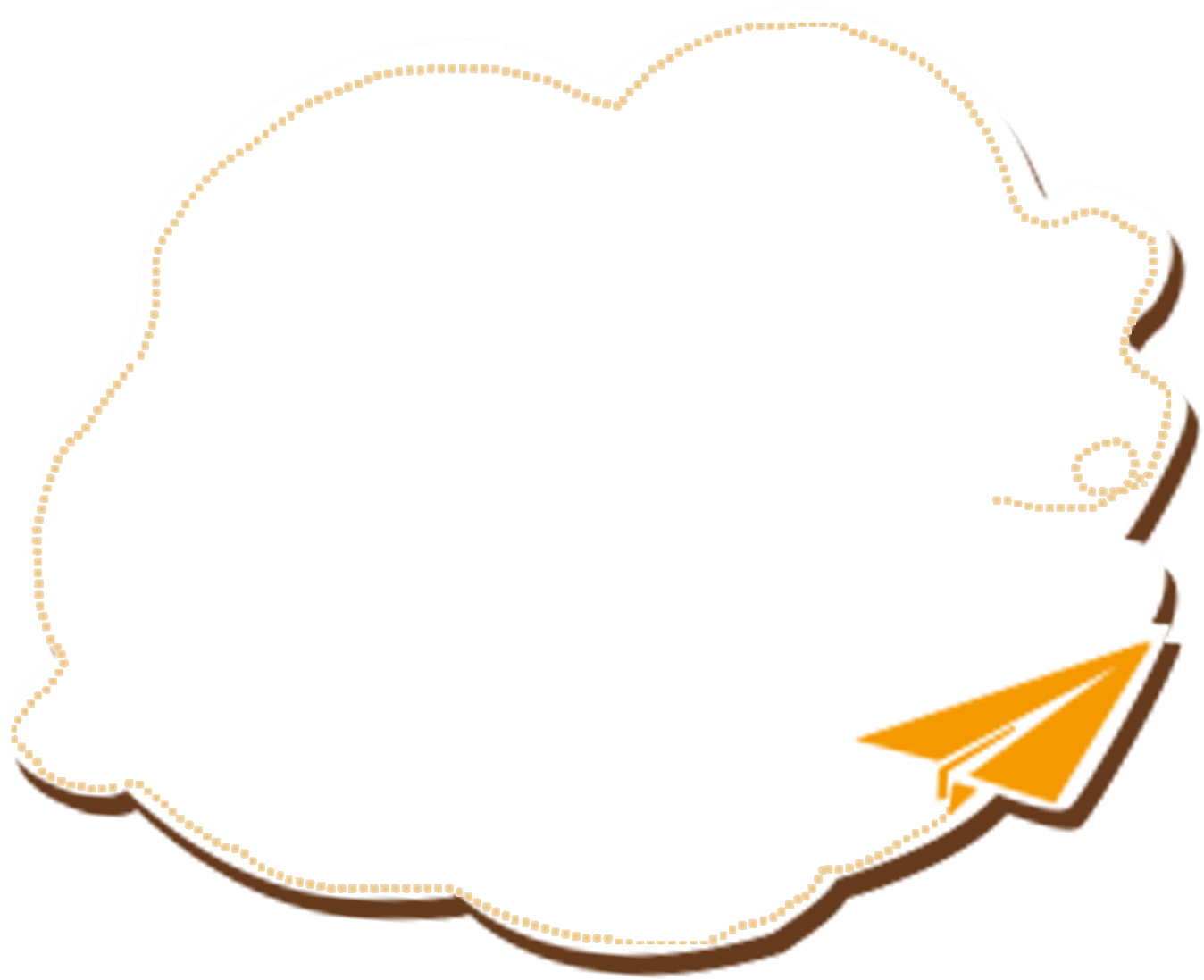 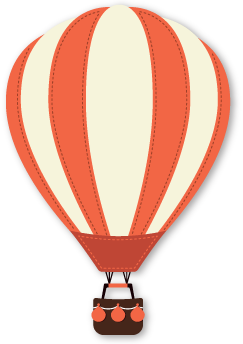 B-n-kis
老 人
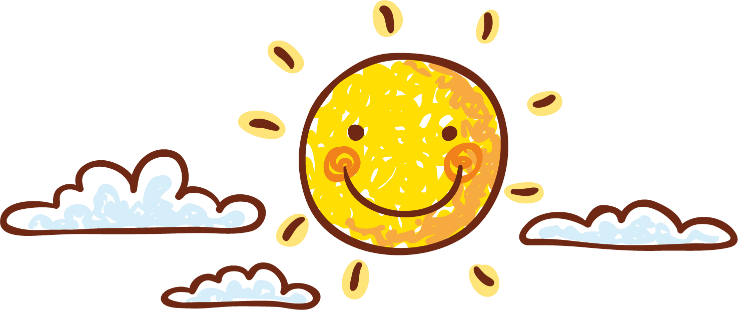 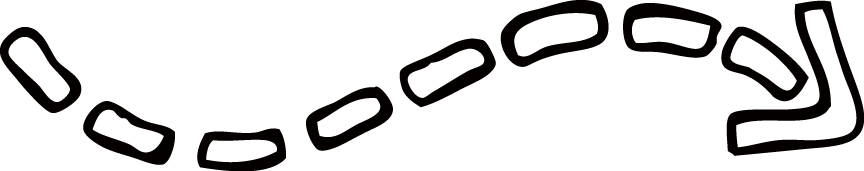 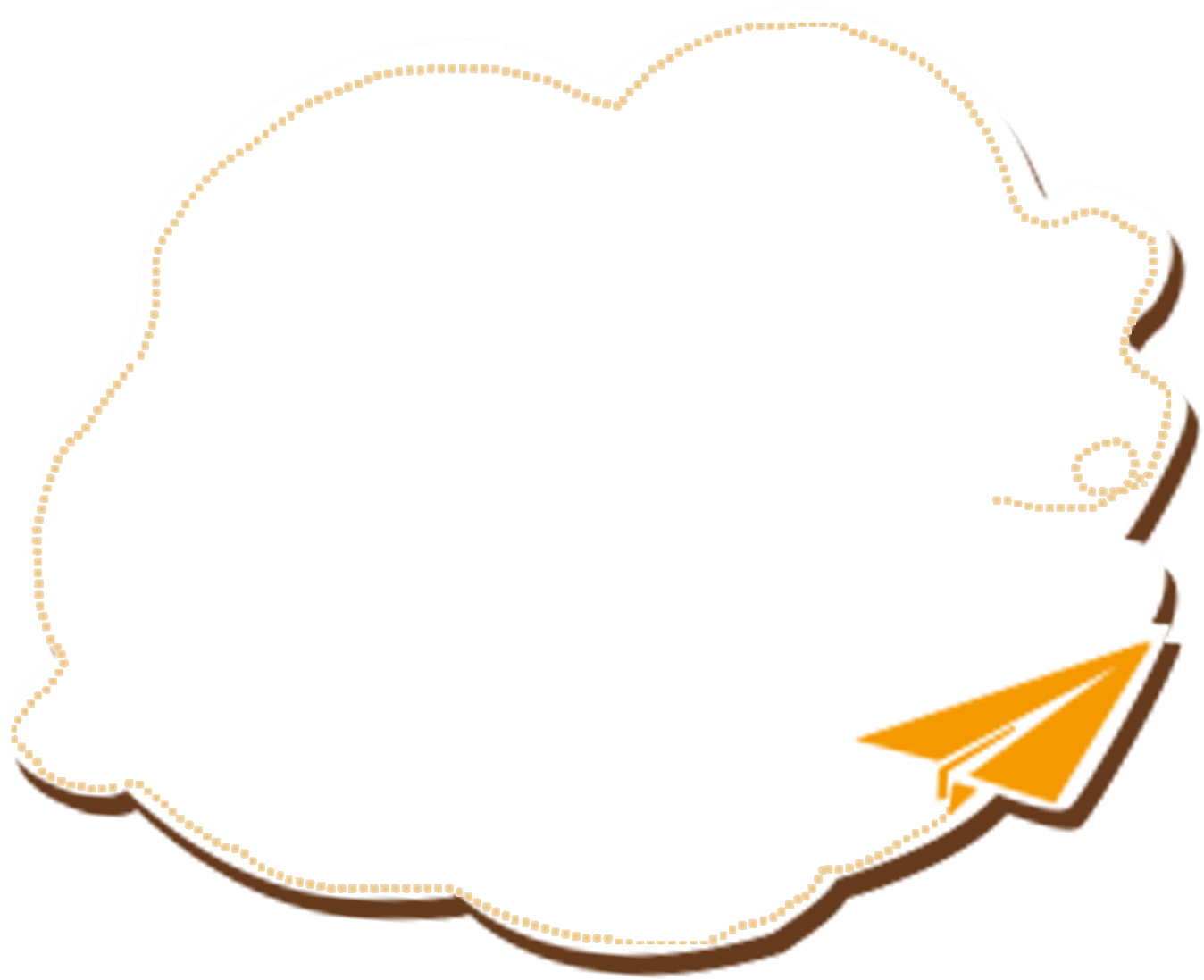 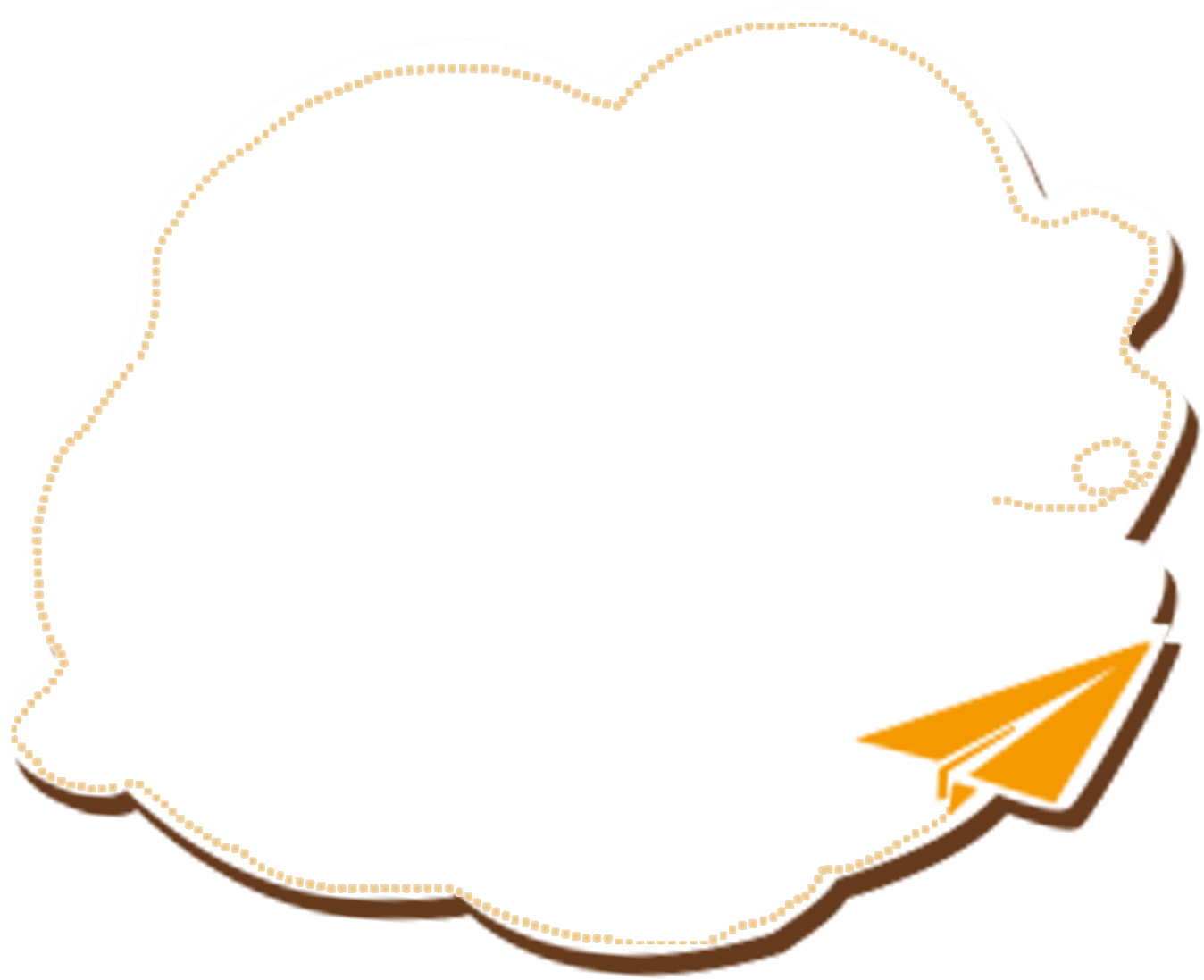 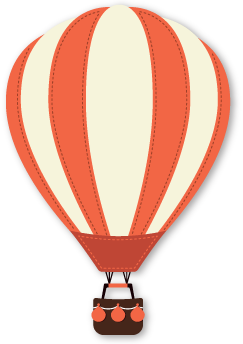 M-li-kuy
男 生
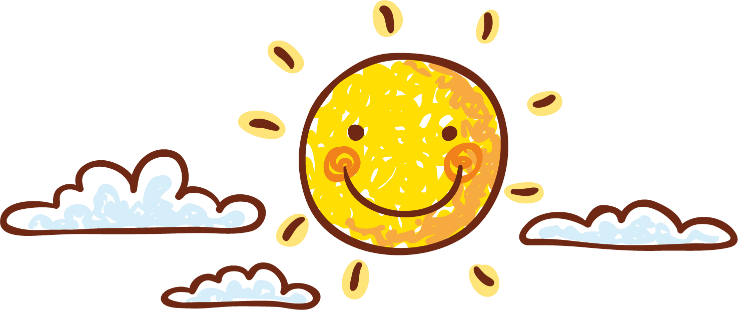 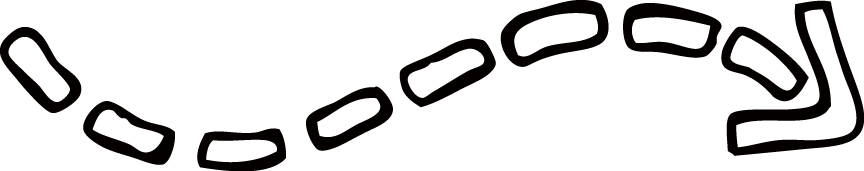 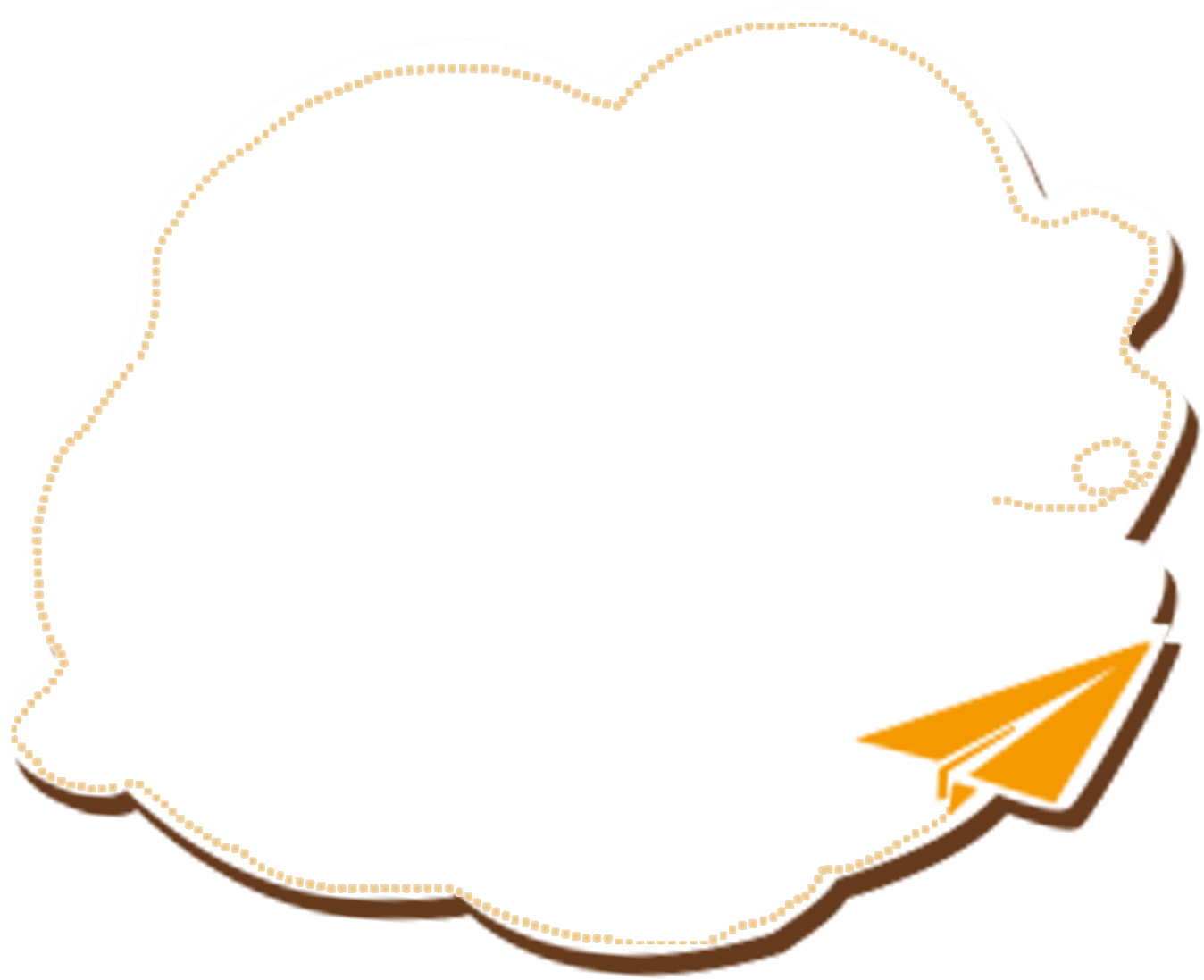 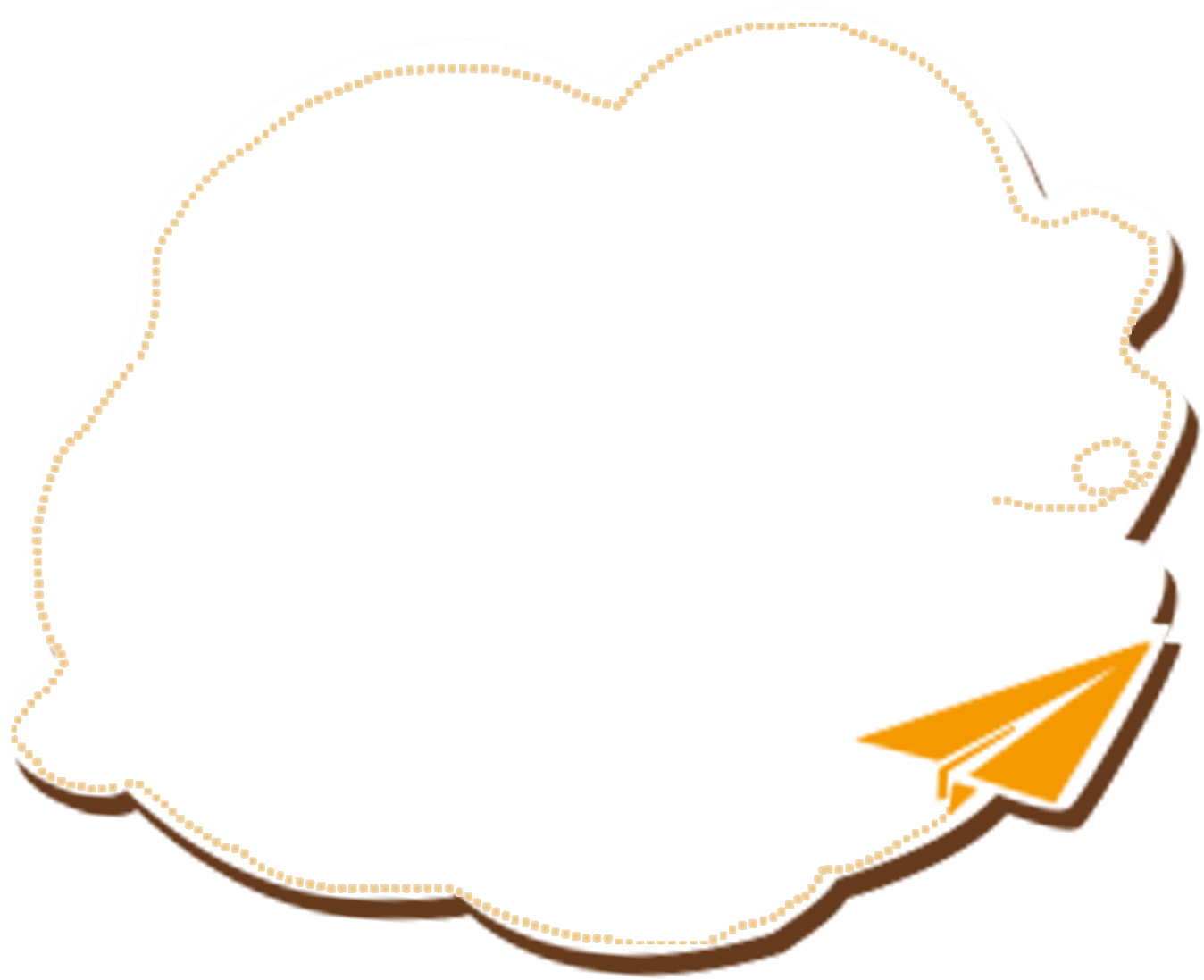 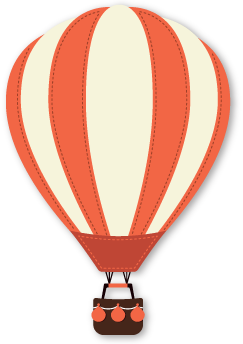 小 孩
La-qi ci-kuy
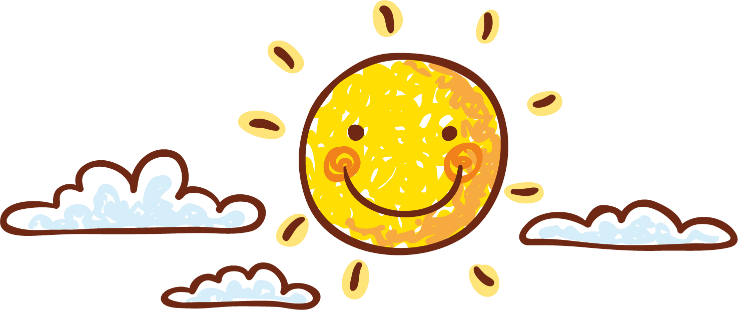 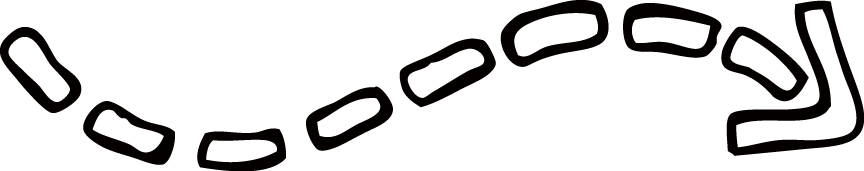 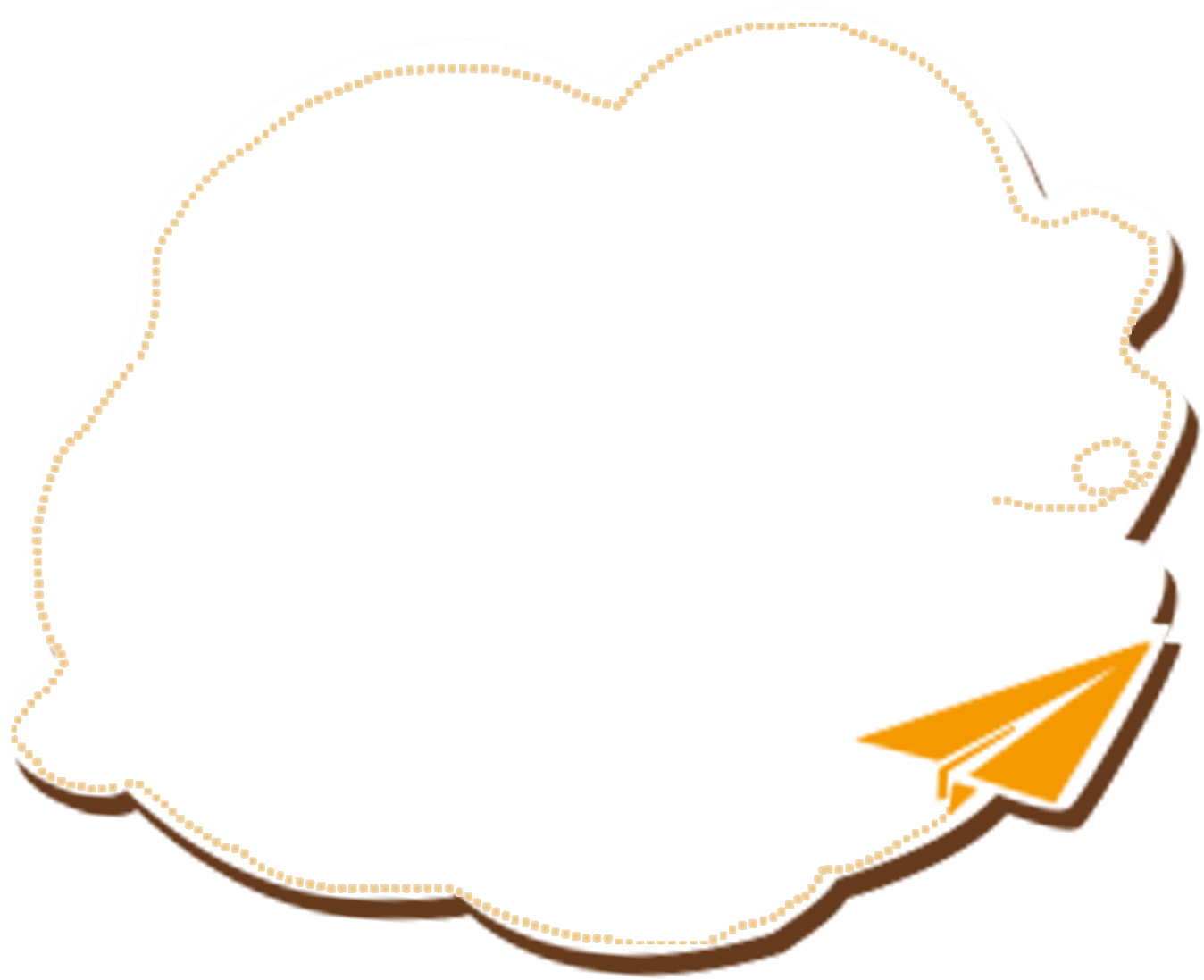 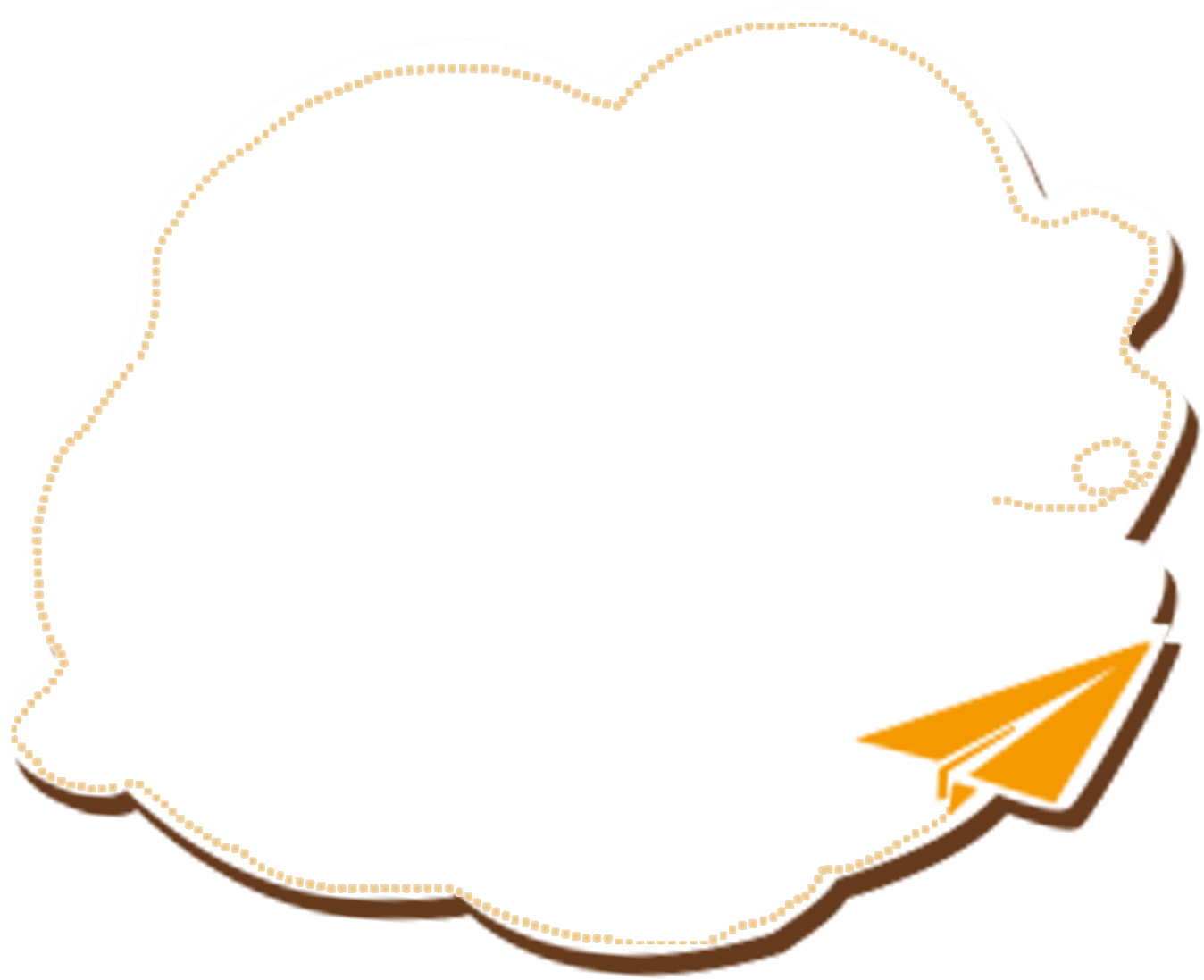 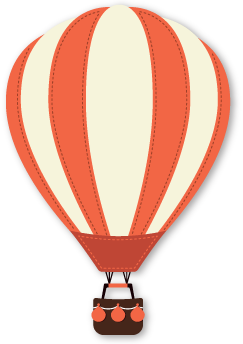 K-ne-ril
女 生
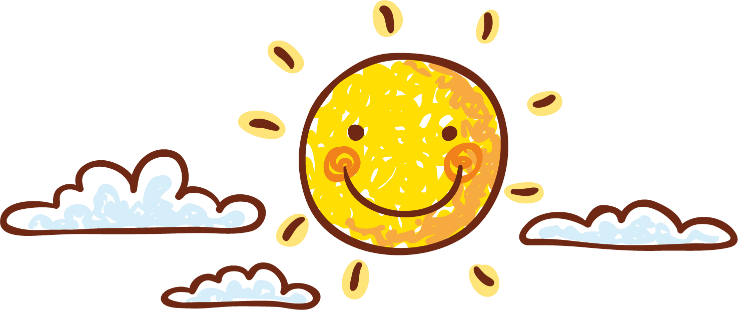 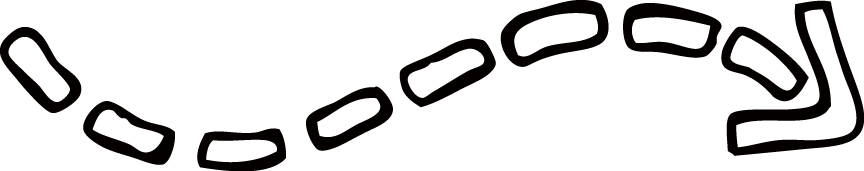 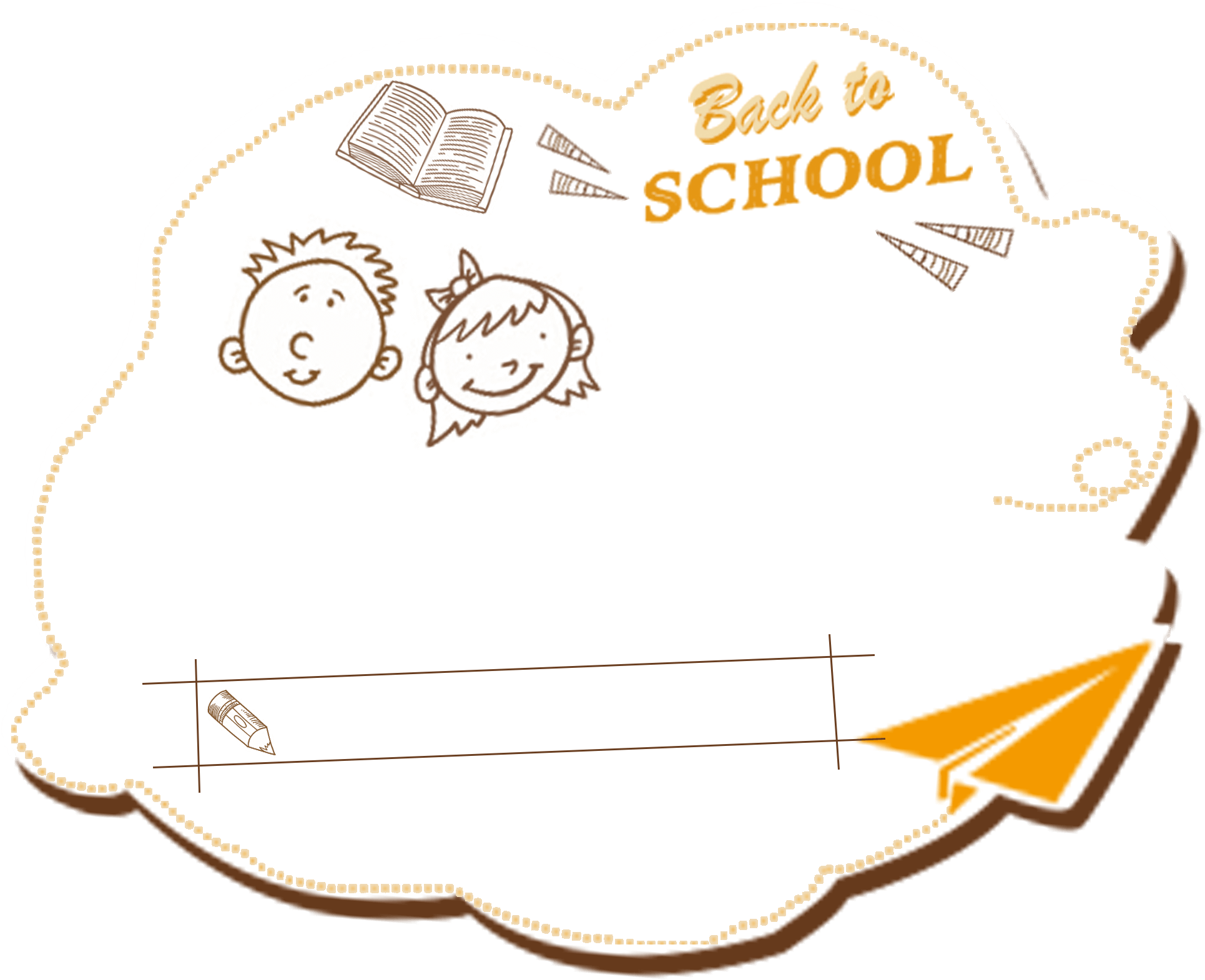 謝謝觀看
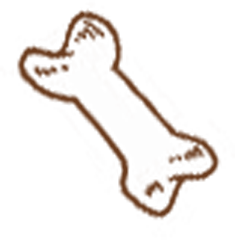 你們今天都表現很棒喔!